КВН 
по английскому языку
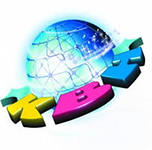 Подготовила: Быкова О.Н.
учитель английского языка
ГБОУ СОШ № 964
ROUND 1  WARM UP!
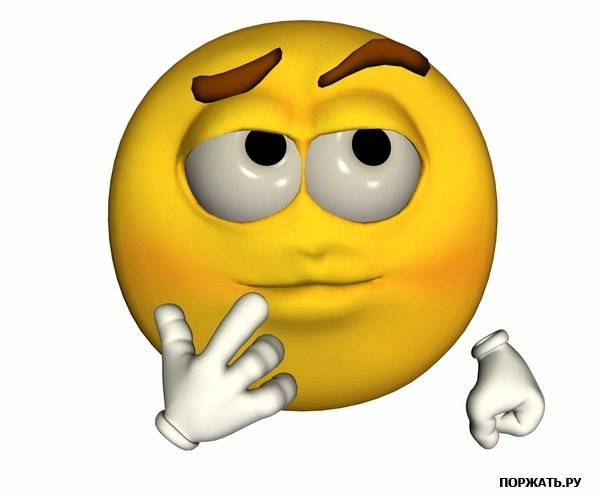 CAN YOU GUESS THESE WORDS?
atr
dmara 
tihsory
tham 
lnegish
urssain
CAN YOU FIND THE ODD WORD?
Math, pencil, PE, History
Red, yellow, blue, fish
Russia, English, French, German
Pen, school bag, drama, pencil case 
Desk, teacher, black board, book case 
Year, month, week, pupil
ROUND 2GRAMMAR
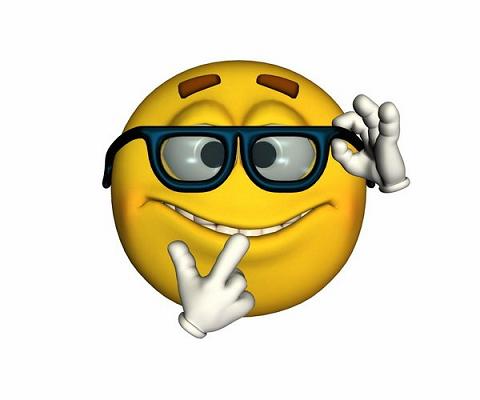 Fill in tell, say or speak.
Anna can … English very well.
He … :“Don’t go there!”
My brother … a lot of funny stories.
He ... his name is Tom.
My little sister can’t … .
Don’t … lies! … the truth!
ROUND 3Lexical
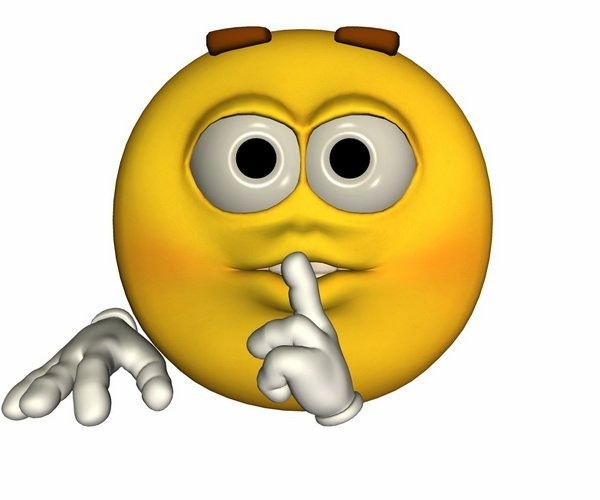 READ and fill in the missing words.
Dear Tom!
School year began. I am happy to be with my friends again. Look at my new timetable. 
On Monday I have                   and                    .




On Tuesday we have                    . On Wednesday I have                       



and                   .  On Thursday we have a new subject. It is                  .


But my favorite day is Friday. We have                     


Best wishes,
Mike
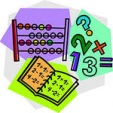 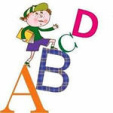 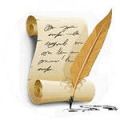 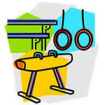 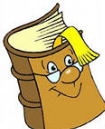 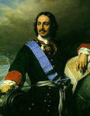 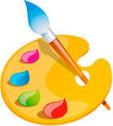 ROUND 4Sentences
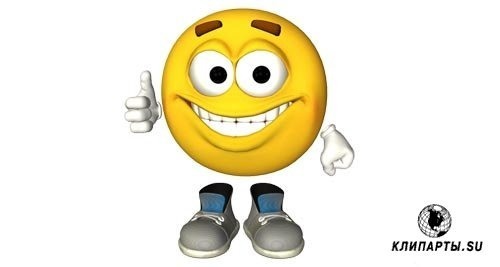 PUT THE WORDS IN THE CORRECT ORDER.
I Art like.
My subject is favorite Drama.
I speak English can.
In Britain wear a uniform pupils.
The lasts lesson 45 minutes.
Summer in we have got holidays summer.
ROUND 5RIDDLES
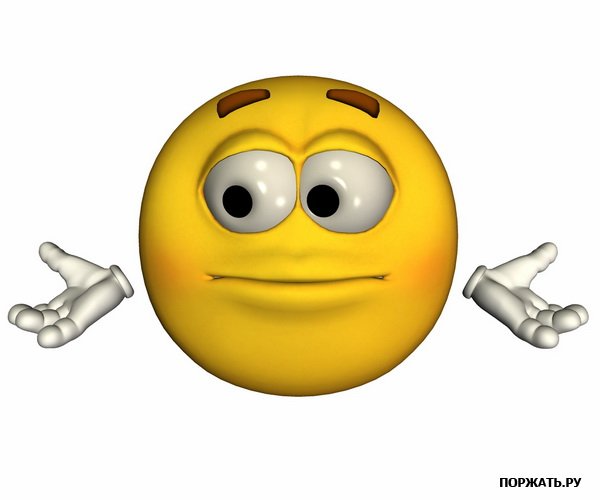 We have legs but cannot walk.
 When I eat I live, but when I        drink I die. What am I?
 A Man with twelve children:   some short, some long, some    cold, some warm. What is it?
 What can you hear but not    see?
 What is white when it's dirty   and black when it's clean?
Answers.
Tables and chairs.
 Fire.
 A year.
 Wind.
 A blackboard.
THANK YOU!!!
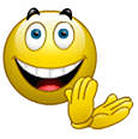